Прямая линия
Кривая линия
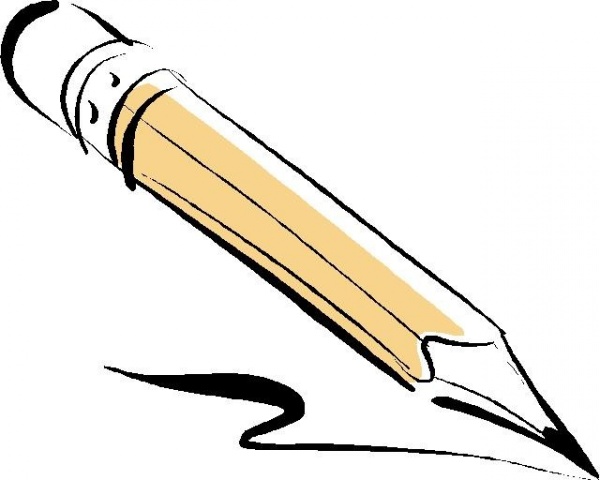 Козликина О.С.
ГБС(К)ОУ школа-интернат 
ст-цы Родниковской
На какие две группы можно разделить эти линии?
Проверь себя
Прямые линии
Кривые линии
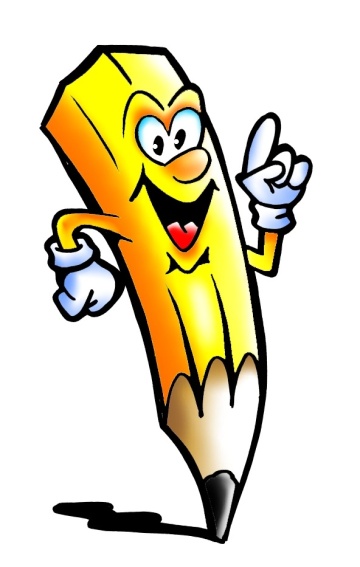 Сколько прямых линий можно провести через одну точку?
Сколько прямых линий можно провести через две точки?
Проверь себя
одна линия
много линий
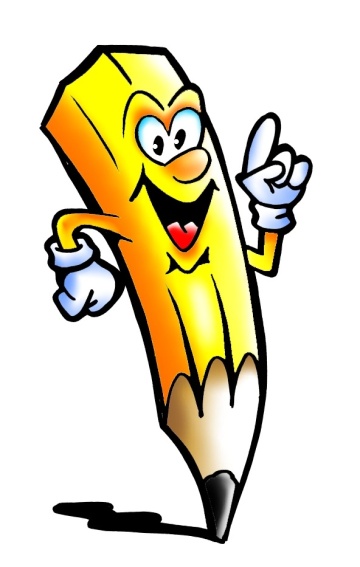 Сколько кривых линий можно провести через одну точку?
Сколько кривых линий можно провести через две точки?
Проверь себя
много линий
много линий
Чем похожи и чем отличаются линии слева и справа?
Проверь себя
незамкнутые линии
замкнутые линии
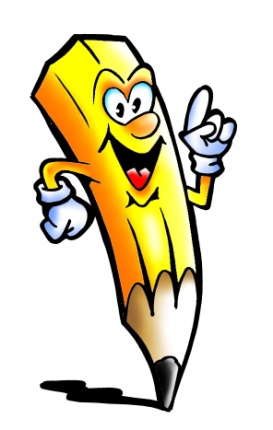 Мы узнали
Линии бывают прямые и кривые
Через одну точку можно провести много прямых и кривых линий
Через две точки можно провести только одну прямую линию, но много кривых линий
Кривые линии бывают замкнутые и незамкнутые